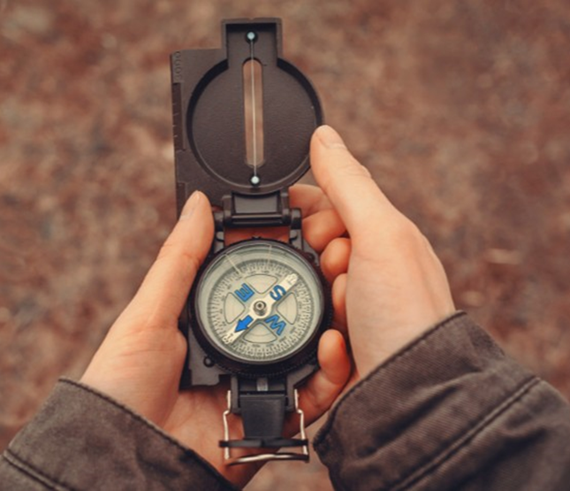 La llamada del nómada
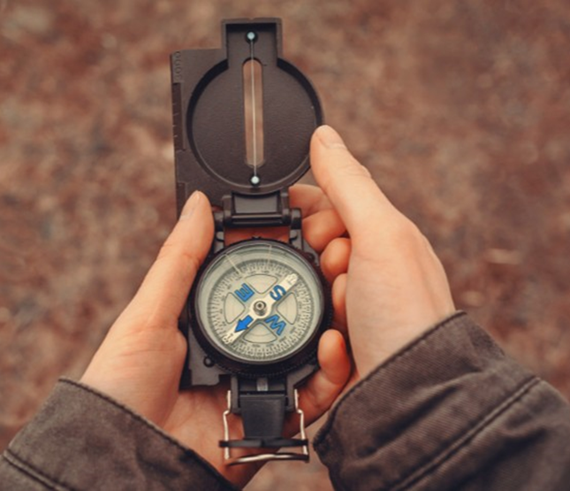 Llamada del nomada
Persona, pueblo o grupo que constantemente se traslada de un lugar a otro y no tiene una residencia PERMANENTE
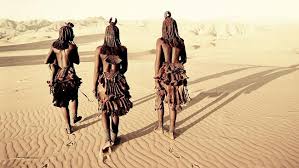 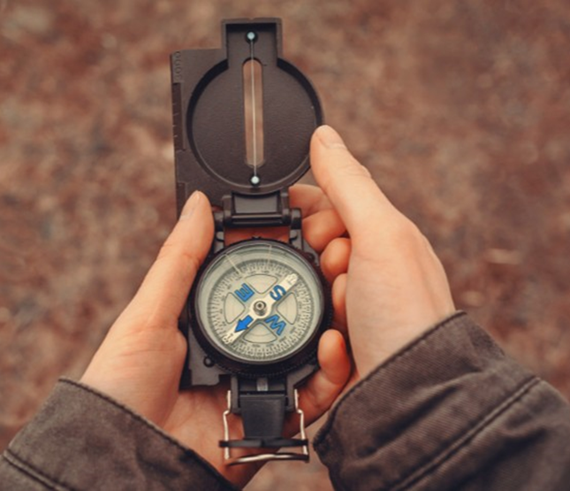 Llamada del nomada
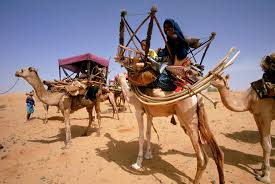 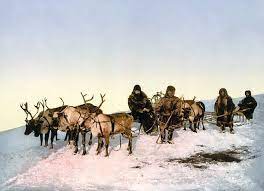 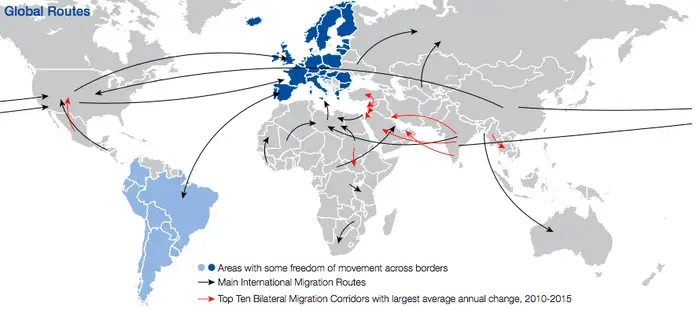 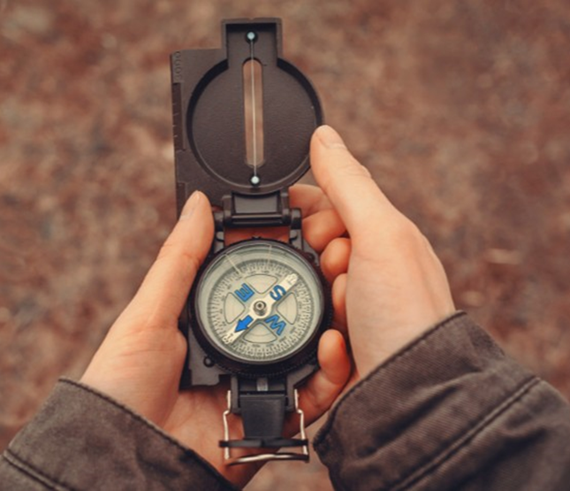 Llamada del Nomada
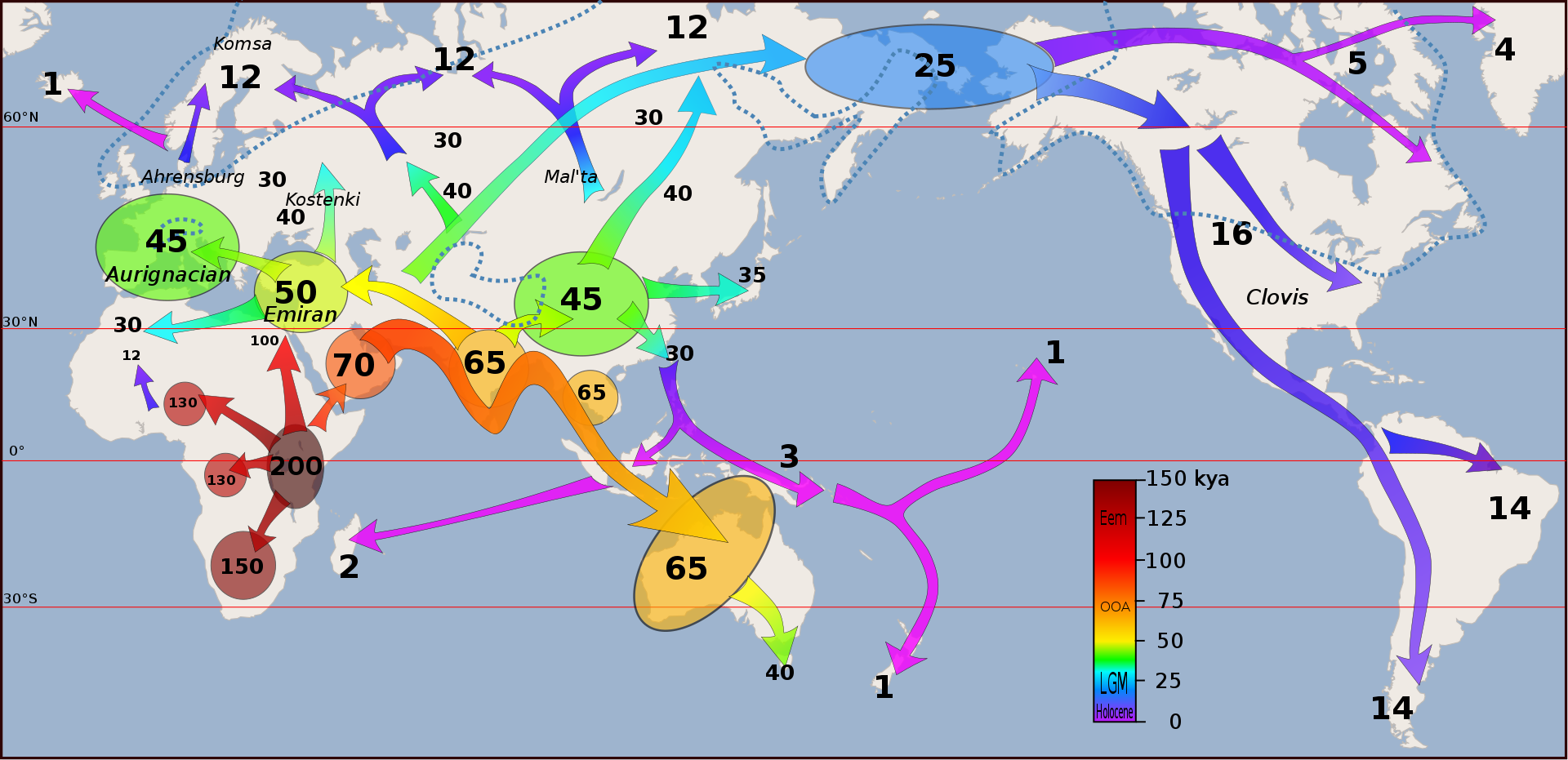 Ge 1:28
Llene la tiera y sometanla.
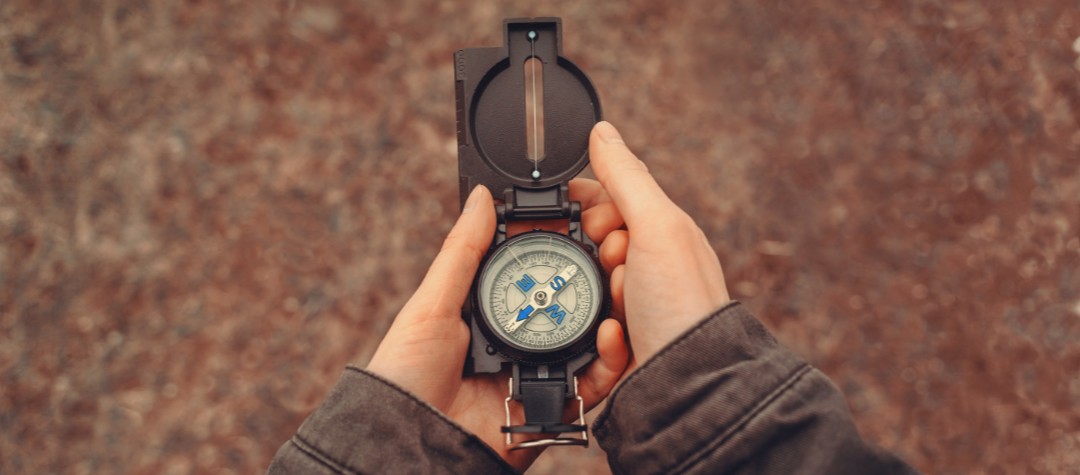 La llamada del nómada
Cristo
	Salió del Cielo
	Salió de Nazaret
	Camino pueblo a pueblo – Lc 4:43; 	13:22
	Paso por Samaria – Ju 4:4
	Envió 72 and 12 – Mt 10:1; Mc 6:7
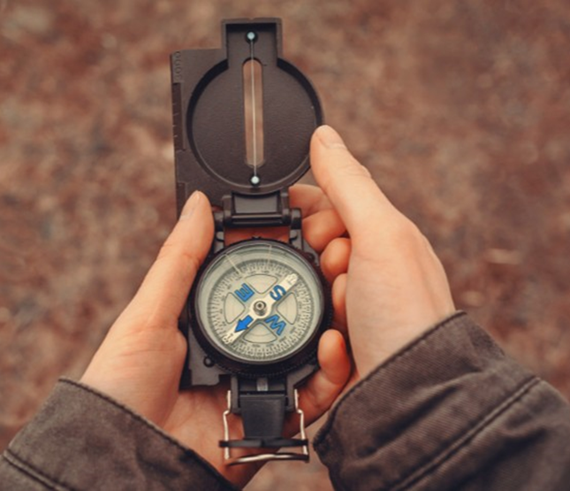 Llamada del Nomada
Discípulos 
	dejaron familia
	dejaron trabajos 
	Dejaron la propiedad 
		para seguir
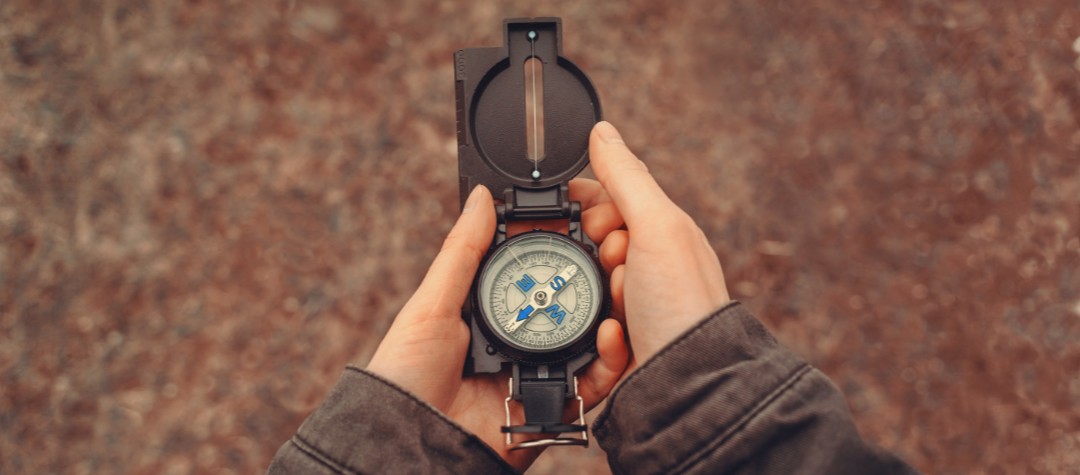 La llamada del nómada
Obreros Mt 20:1-7
Migrante – campo a campo
Parabola de los obreros 
Listos a ser empleados
No conectado a un lugar
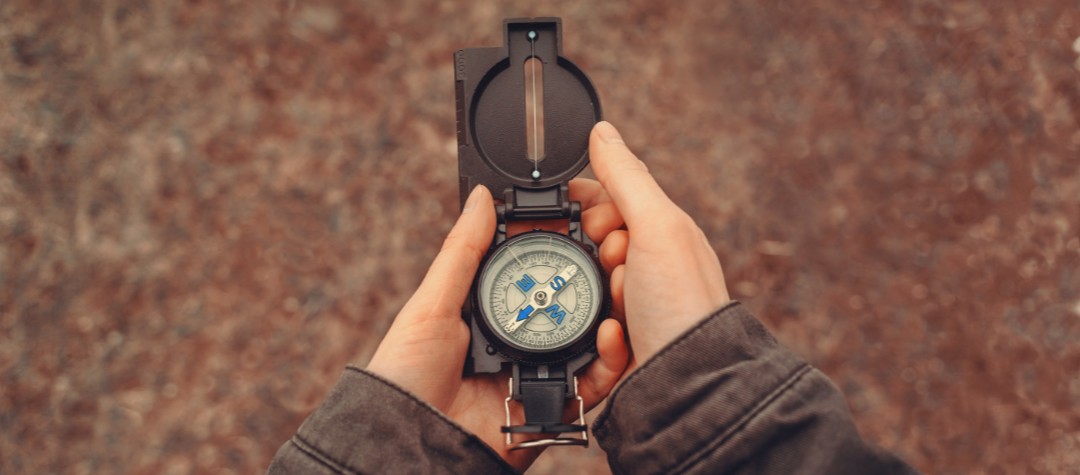 Call of the nomad
Jerusalén – no su hogar
Judea – requerido salir de Jerusalén
Samaria requería dejar la historia pasada
Mundo – dejando todo lo que sabían
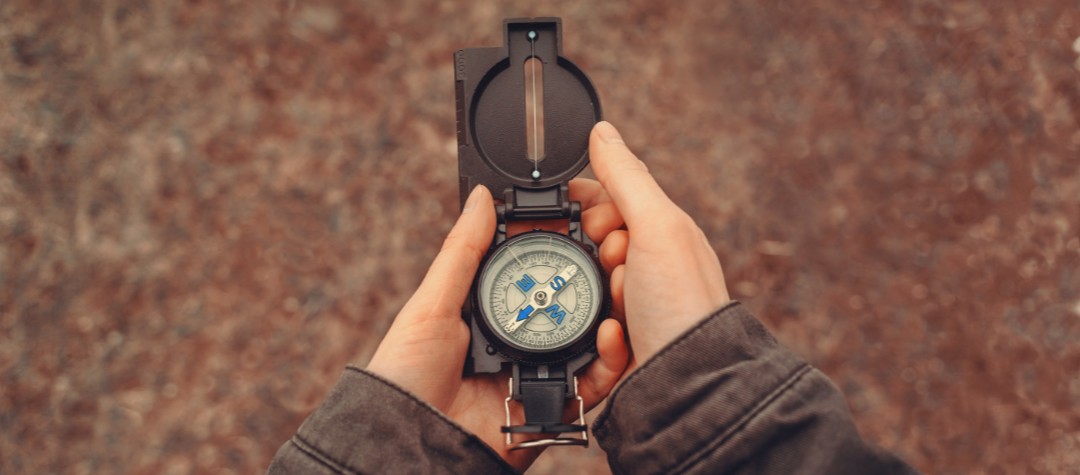 La llamada del nómada
Esteban
Todos a todos - Hechos 8:4
Foenicia, Cipre, Antioquia –      Hechos 11:19
Judeos y gentiles – Hechos 11:20
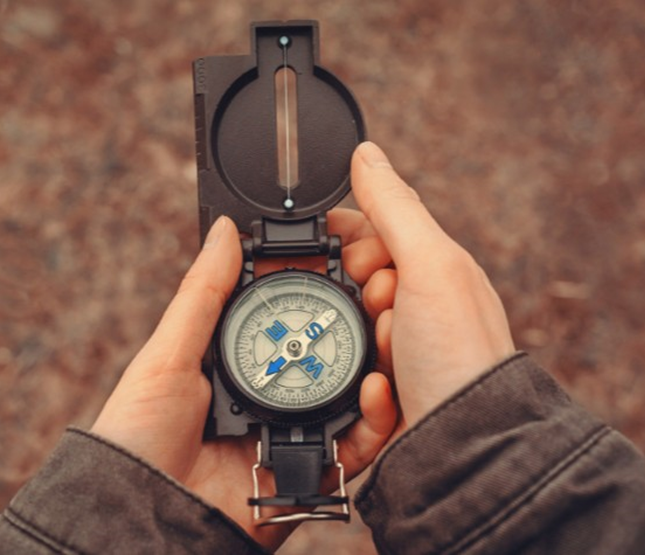 La llamada del nómada
Filipe – 
Samaria – Hechos 8:5
Camino a Gaza – Hechos 8:26
Azoto– Hechos 8:40
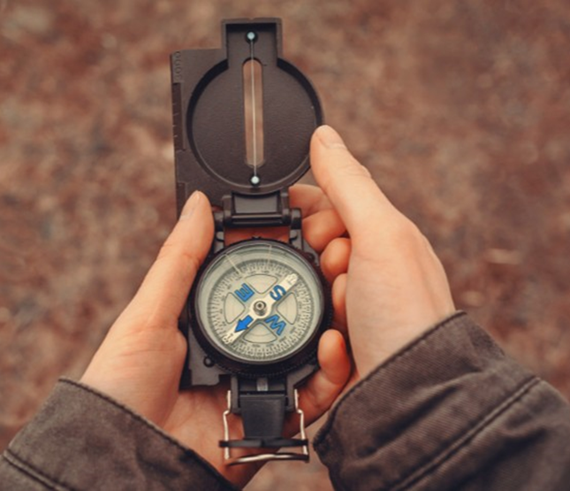 La llamada del nómada
Antioquia
Bernabe enviada – Hechos 11:22
Bernabe llama a Saulo – Hechos 11:25
La Iglesia envia Bernabe y Pablo
		Hechos 13:1-4
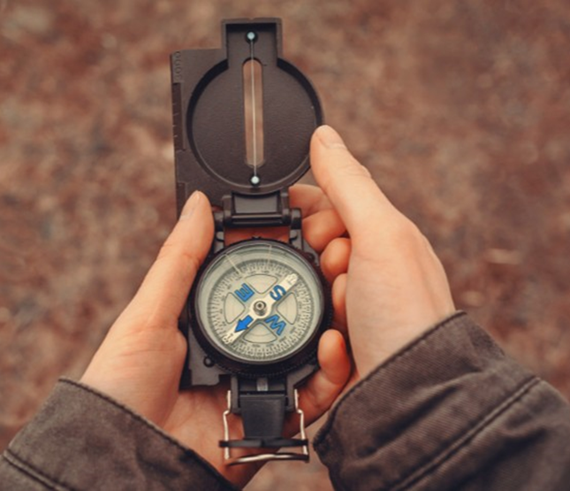 La llamada del nómada
Pedro
Gentiles – Hechos10:5-48
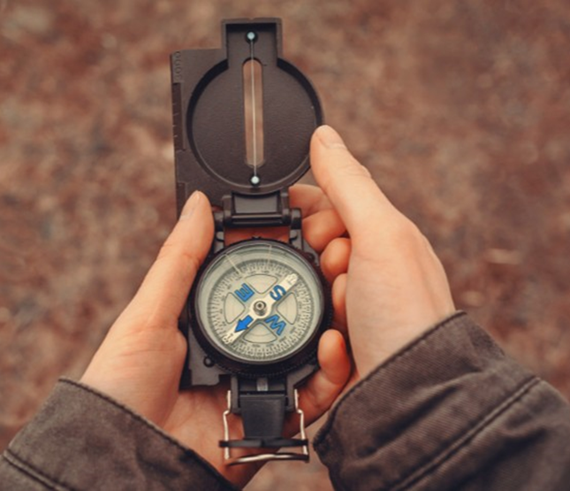 La llamada del nómada
Pablo y Efesios
Hechos 19:10

Esto continuó por espacio de dos años, de modo que todos los judíos y los griegos que vivían en la provincia de Asia llegaron a escuchar la palabra del Señor.
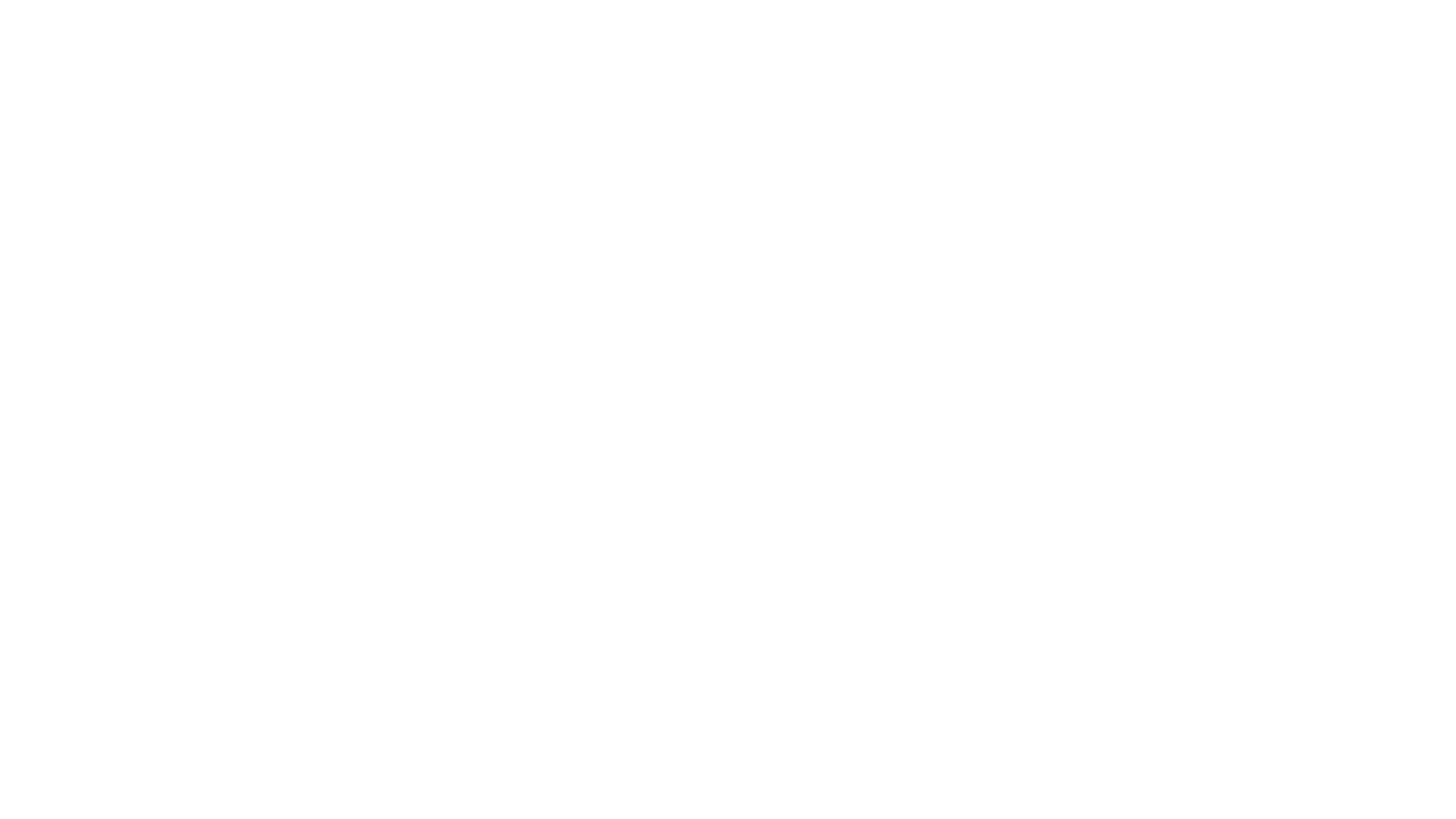 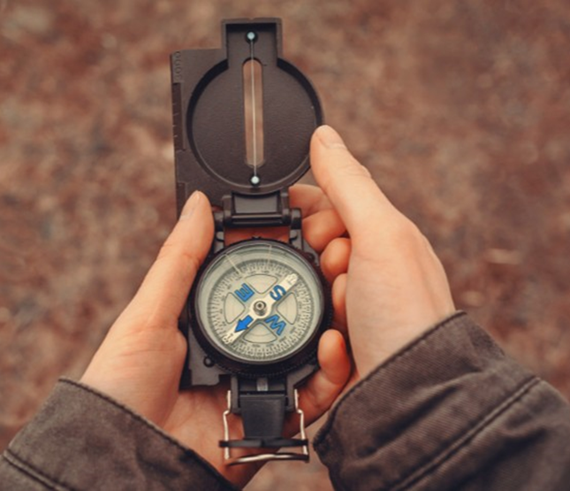 La llamada del nómada
Pablo y Espana
Rom 15:23-24
Pero ahora que ya no me queda un lugar dónde trabajar en estas regiones, y como desde hace muchos años anhelo verlos, 24 tengo planes de visitarlos cuando vaya rumbo a España.
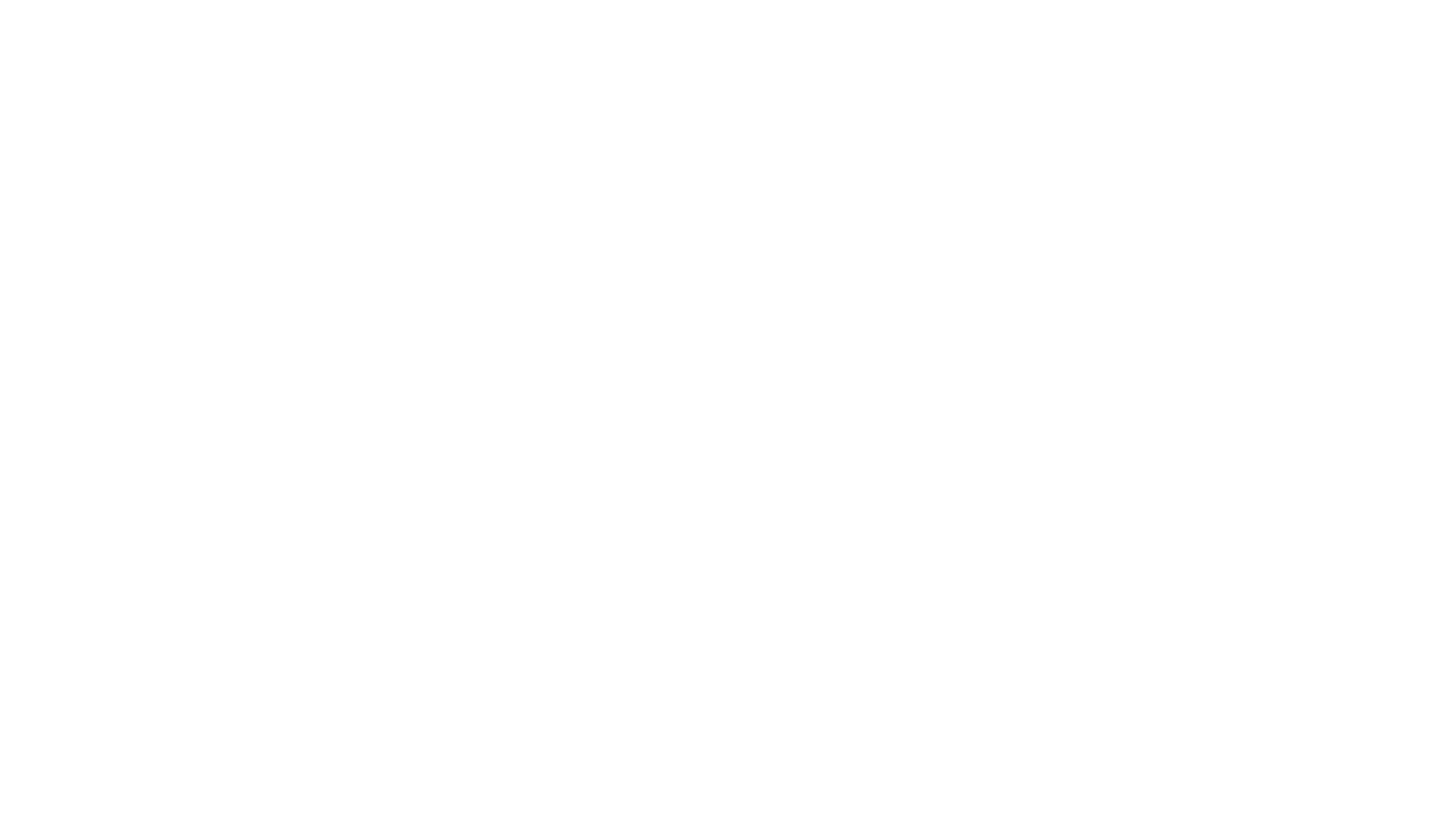 La llamada del nómada
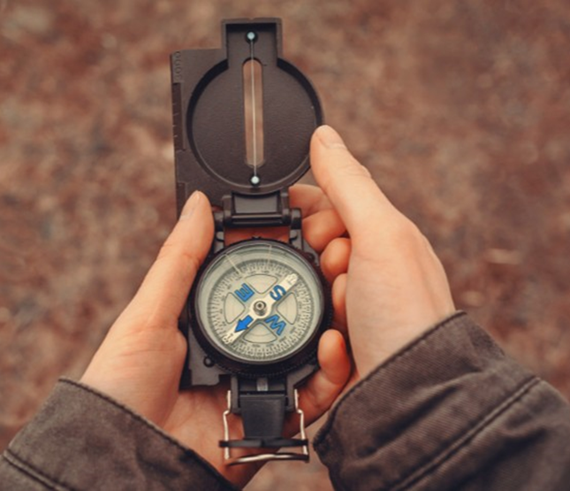 Mi ciudadania
Efesios 2:19 – extranjeros aqui
Filipenses 3:20 – ciudadanos del cielo
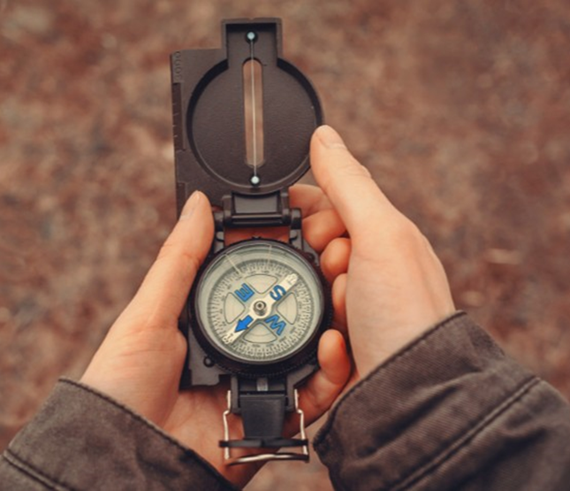 Llamado del Nomada
Tesoro
Mt 6:21 es donde está tu corazón
2 Co 4:18 fija los ojos en lo que es eterno
Co 3:1-3 enfocado en las cosas de arriba
Mt 13:44-45 vender todo para tener
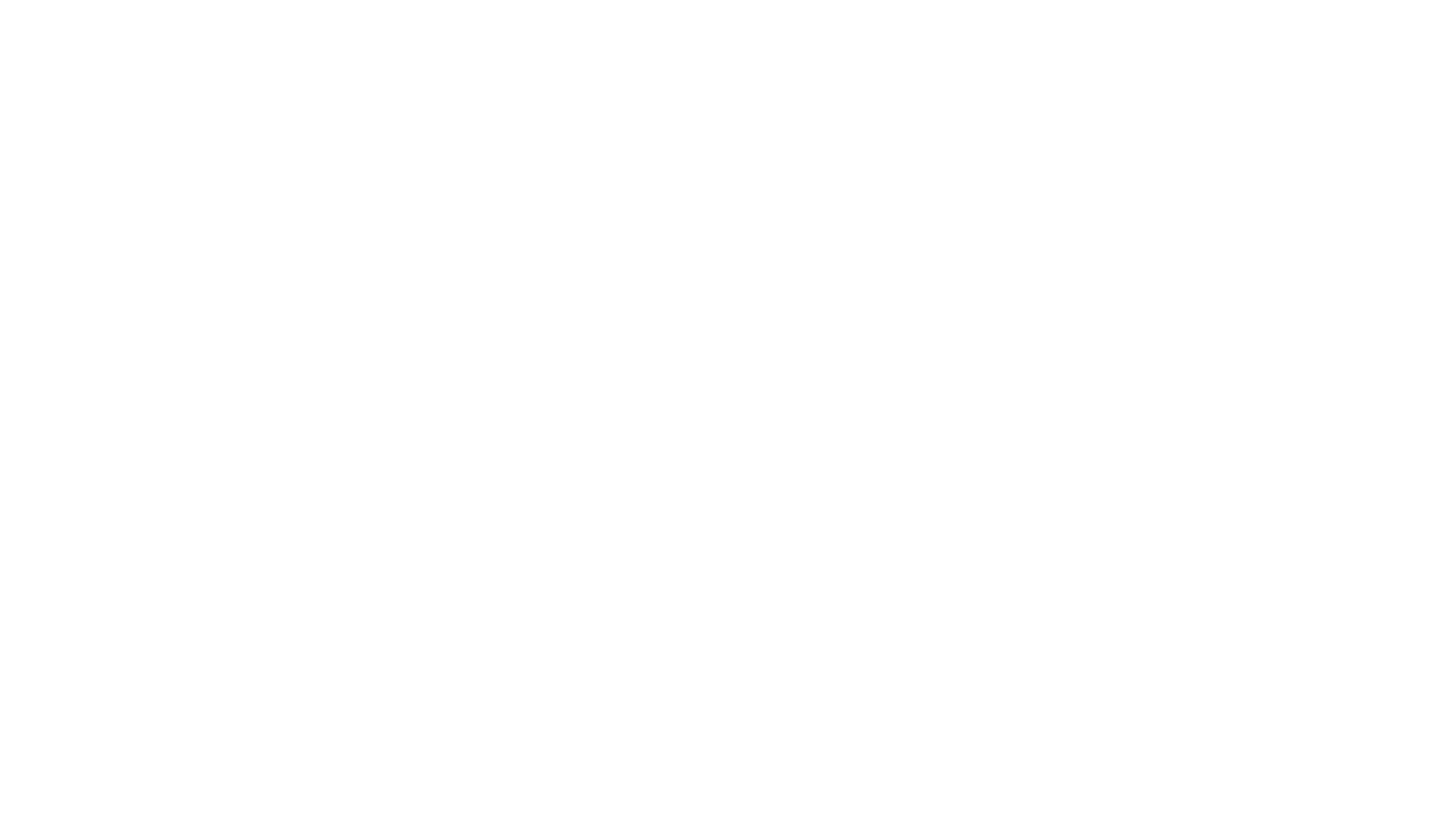 La llamada del nómada
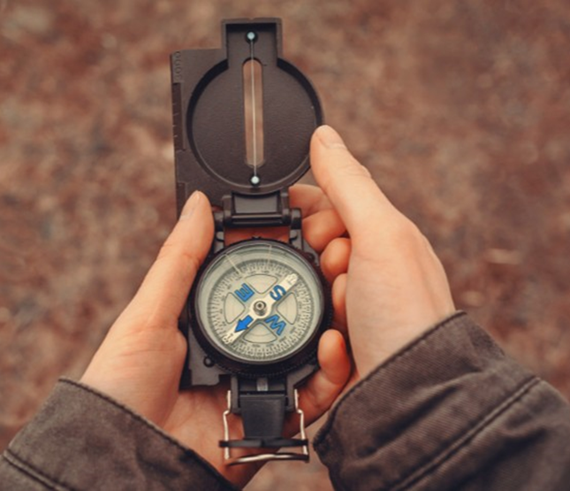 Impacto
Ro 16:19 Todo han escuchado de su obediencia
1 Te 1:8-9 su fe esta siendo anunciado a todo lado
3 Jn 3 habla de su fidelidad a la verdad
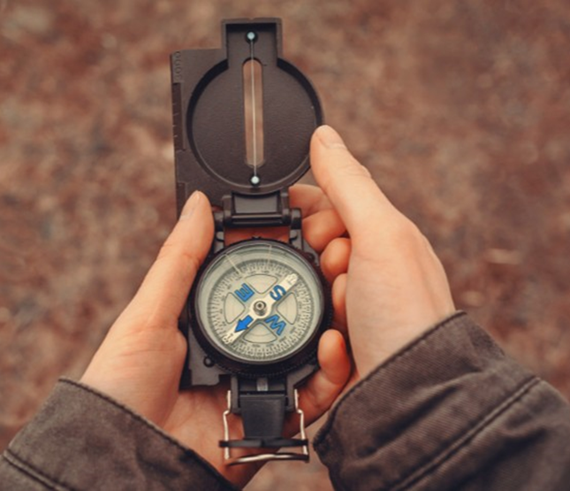 La llamada del nómada
Tesoro
Mt 6:21 donde esta su corazon
2 Co 4:18 fija sus ojos en lo que es eterna
Co 3:1-3 enfocado en las cosas de arriba
Mt 13:44-45 vendo todo lo que posee
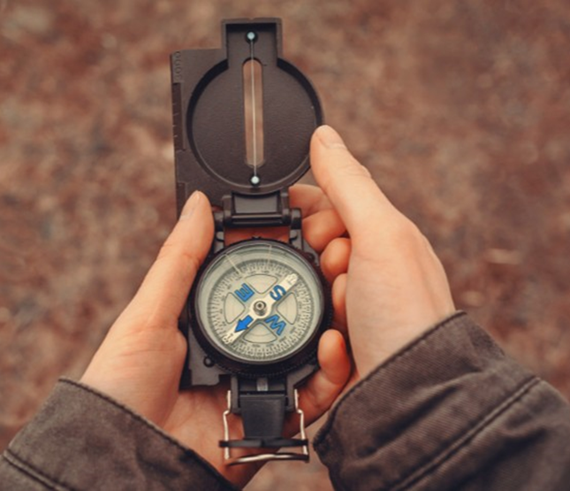 Llamada del Nomada
Premio
1 Co 9:24 Corona
Fi 3:14 llamado de Dios
1 Ti 6:12 vida eterna
Ep 6:18 derota del enemigo
2 Co 12:9 humildad para producer perfeccion del poder de Dios en mi
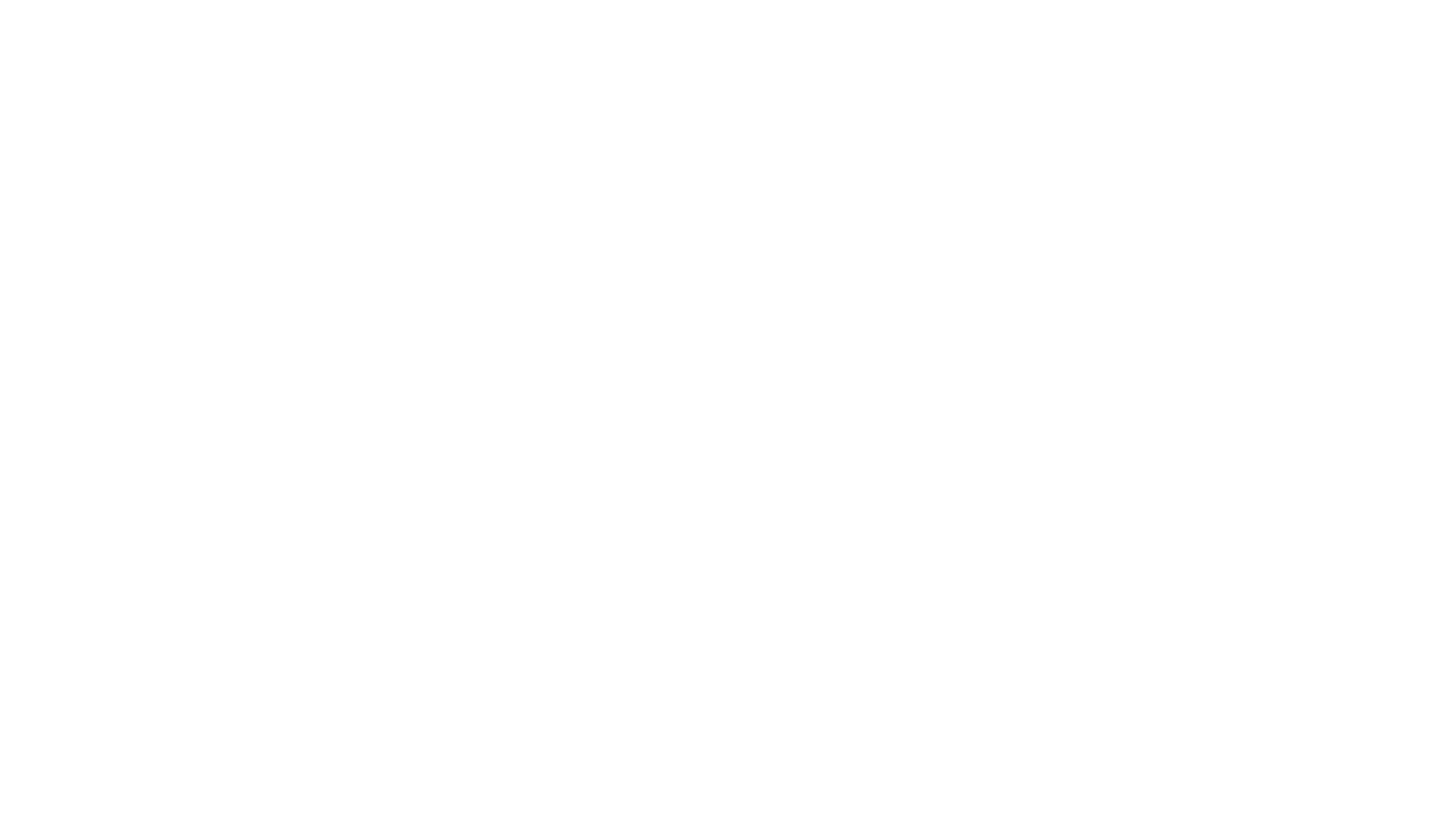 La llamada del nómada
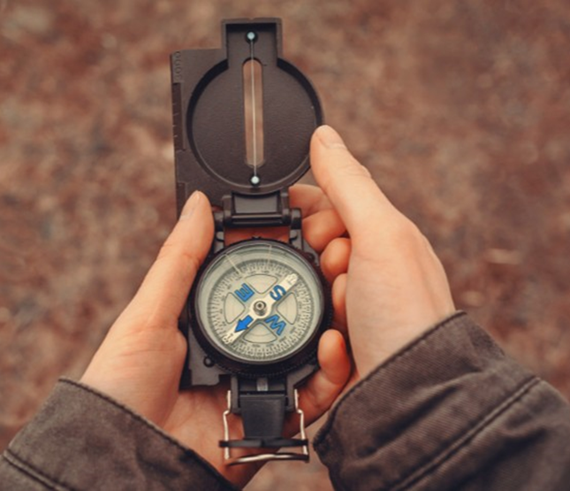 Enfoque
Phil 1:21-22
Porque para mí el vivir es Cristo y el morir es ganancia. 22 Ahora bien, si seguir viviendo en este mundo representa para mí un trabajo fructífero,
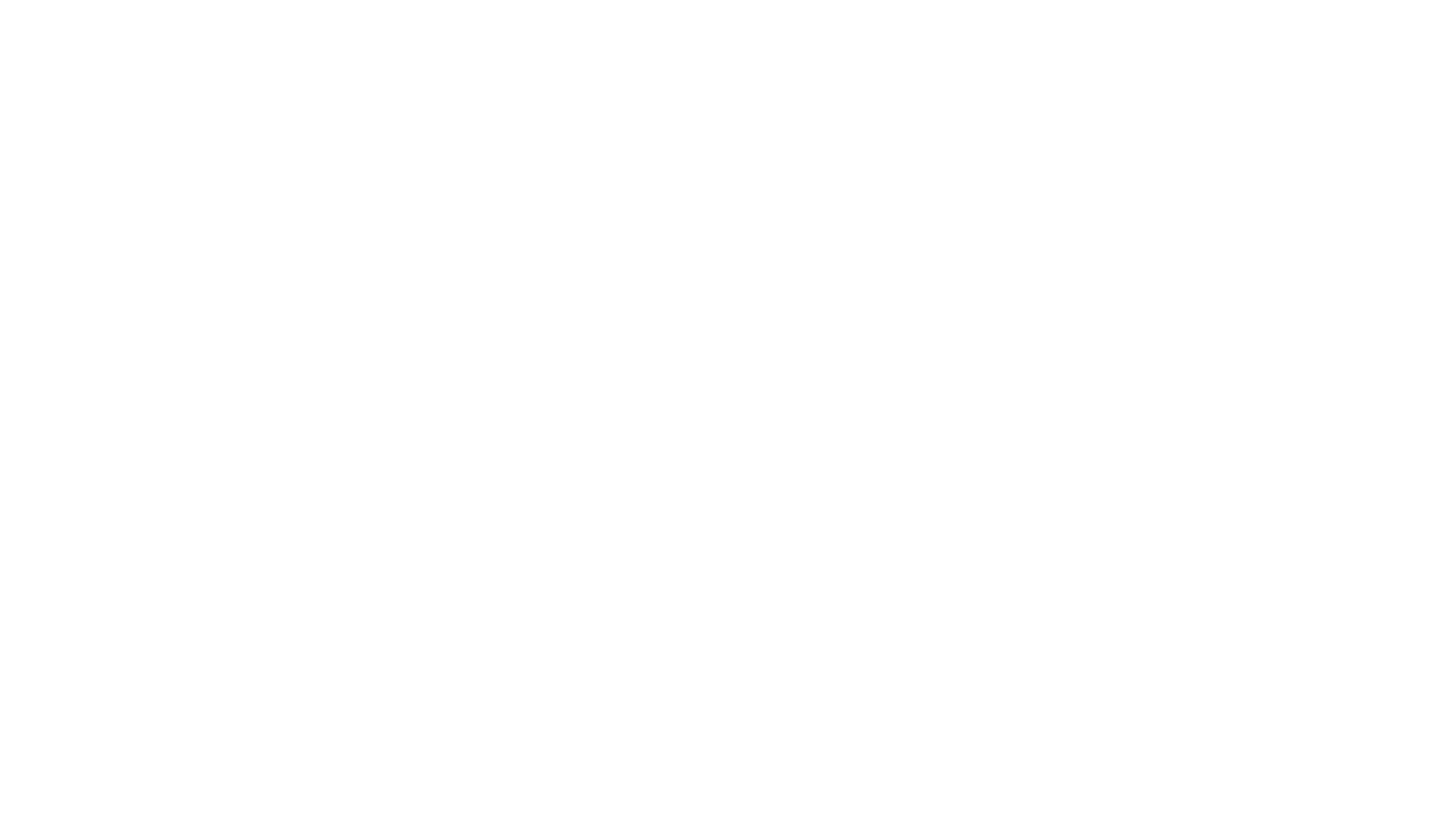 La llamada del nómada
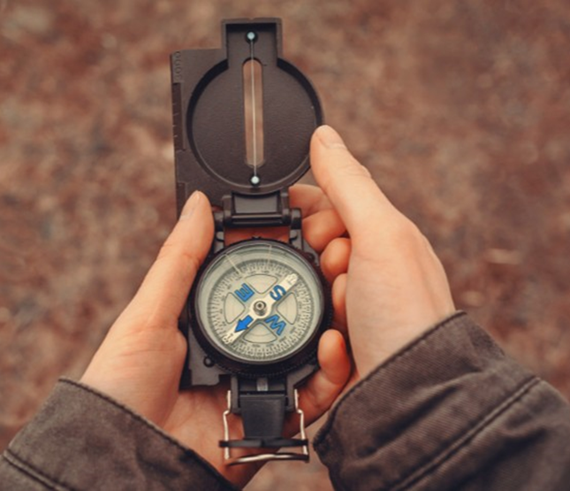 Estilo de vida
Phil 1:27-28
Pase lo que pase, compórtense de una manera digna del evangelio de Cristo. De este modo, ya sea que vaya a verlos o que, estando ausente, sólo tenga noticias de ustedes, sabré que siguen firmes en un mismo propósito, luchando unánimes por la fe del evangelio
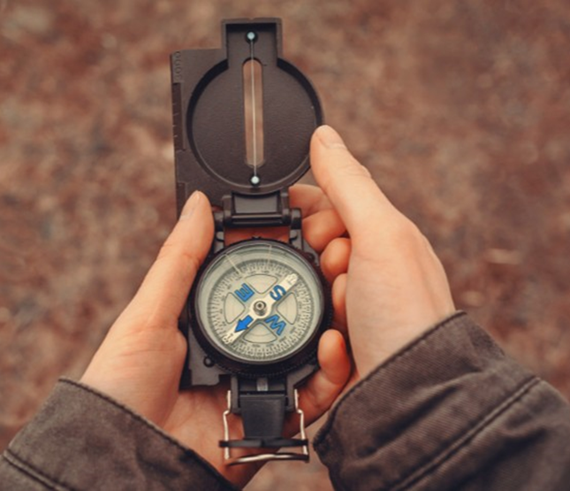 La llamada del nómada
Mc 16:15 – Todo el mundo
Mt 28:19 - haga discipulos de todas las naciones
Lk 24:47 – anuncia a todos las naciones
He 1:8 – Jerusalem, judia, samaria, y los fines del mundo